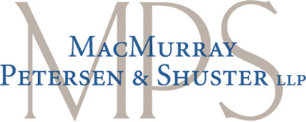 Harness the Power of a Telemarketer: 7 Essential Tips
Presented by: 
Michele Shuster
Mac Murray, Petersen & Shuster LLP
Perspective Matters
Disclaimer
The materials in this Presentation are provided for informational purposes only and do not constitute legal advice. These materials are intended, but not promised or guaranteed to be current, complete, or up-to-date and should in no way be taken as an indication of future results. Transmission of the information is not intended to create, and the receipt does not constitute, an attorney-client relationship. You should not act or rely on any information contained in this Presentation without first seeking the advice of an attorney.
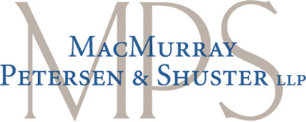 Hiring a Telemarketer
Make sure you have the right agreement in place
Ask the right questions
Why? Because you are responsible for the actions of those you conduct business with
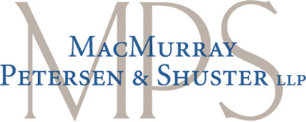 Professional Plaintiffs
Several plaintiffs well-known to TCPA lawyers who work in tandem with TCPA plaintiffs’ firms. These consumers often have multiple phone lines and continually acquire new numbers in hopes of getting calls intended for the number’s prior owner. 
Matthew Donaca, testified in his deposition in a lawsuit against DISH that he made over $100,000 in one year for his “TCPA work.” 
Phillip Charvat, has made his living on the TCPA for more than a decade and has brought so many actions over the years for unsolicited calls (while refusing to register his number with the Do Not Call list) that he was finally ordered by an Ohio court in 2012 to register his phone number on the list. Now, he just brings lawsuits on telephone numbers allegedly belonging to his wife. 
The Lemberg Law Firm’s “Block Calls Get Cash” app claims that it can help users determine whether they have a claim under the TCPA, and boasts that with “zero cost for the app,” and “zero out-of-pocket cost for legal fees,” its users will “laugh all the way to the bank.”
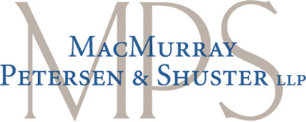 Avoid Assisting & Facilitating Liability
FTC believes sellers are strictly liable for all actions taken by telemarketers or other third parties acting on their behalf, regardless of whether an agency relationship exists
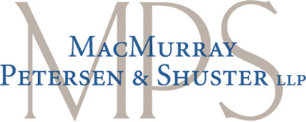 Vicarious Liability
FCC Declaratory Ruling (May 2013)
No direct liability unless the entity places the call or sends the text message
No strict liability merely because the business may financially benefit from the unlawful call or text
Businesses can be held vicariously liable under federal common law principles of agency
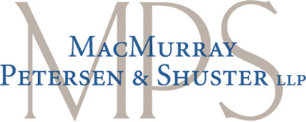 Are your Scripts Compliant?
Identification disclosures
Name
Company
Purpose of Call
Telephone number or address
Provide material disclosures
Proper authorization for credit card charges or reoccurring charges
State specific requirements
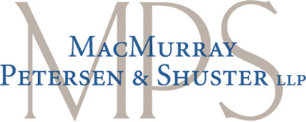 Do you and your telemarketer Have A Safe Harbor Programs?
Compliance Manual
Documented Processes & Procedures
Do Not Call Procedure
Training
Auditing
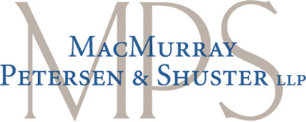 How do you Manage Customer Service and Consumer Complaints?
Golden Tickets
Database
Identify patterns or trends
Take action to eliminate
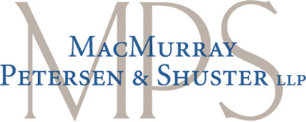 Be Aware of “Riskier” Practices
Calls/texts to cellular phones
Prerecorded Messages
Over dialing
Wrong caller ID
Vulnerable Populations
“Pet projects”
Calling time/holiday restrictions
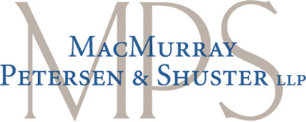 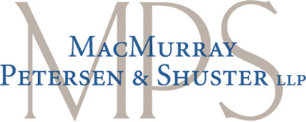 Calls/Texts to Cell Phones
Perspective Matters
General Rule
General Rule:  cannot use an automatic telephone dialing system (ATDS) or a prerecorded message to call/text a cell phone without the called party’s prior consent
Non-telemarketing calls- must have “prior express consent”
Telemarketing/advertising calls- must have “prior express written consent”
Notes:
Consent is not required if the call is made without using an ATDS or a prerecorded message
Mixed purpose calls treated as telemarketing calls
Rules apply to both B2C and B2B calls
No consent required for emergency calls/texts to cell phones
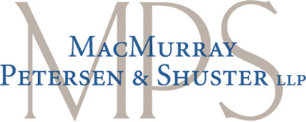 Prior Express Consent
FCC Ruling- subject to certain limitations, a consumer provides prior express consent for non-telemarketing calls by providing his/her cell phone number to a business
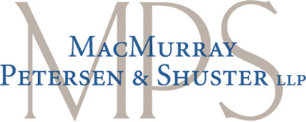 Prior Express Written Consent
Written Agreement. Consent must be obtained in a written agreement, which includes the signature of the person providing consent.  An electronic signature is sufficient. 
Identity of the Seller.  The agreement must specifically indicate the seller(s) to whom consent is being provided.  
Telephone Number.  The agreement must include the cellular telephone number at which the person consents to receive calls.  
Affirmative Action.  The consumer must take some affirmative action to indicate his/her assent.
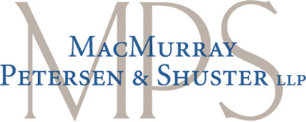 Calls to Cell Phones (States)
Calls- certain states prohibit telemarketing calls to cell phones regardless of whether ATDS is used
AZ, LA, NJ, TX, WY
EBR exemption in WY and “Current Customer” exemption in NJ (must be covered by active contract)
Consent required in other states 
Text Messages
AZ- prerecorded message rules apply (EBR exemption)
CA and RI- must have consent or a prior relationship and allow opt-outs
WA- must have consent specifically for texts
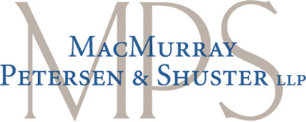 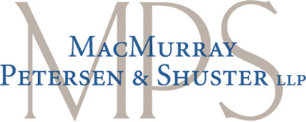 Call Recording and/or Monitoring
Perspective Matters
Call Recording/Monitoring
Issue:  many states require all parties to provide consent before a call may be recorded
“Two Party” States: CA, CT, FL, IL, MD, MA, MI, MT, NV, NH, PA, WA
Penalties- vary by state (up to $5,000 per violation in CA)
How to Comply
Have all employees sign consent to record forms
Make call recording announcement via IVR for inbound calls
Have agents make a call recording announcement at the beginning of all outbound calls
Monitor compliance with call recording disclosure	
Written policies and procedures
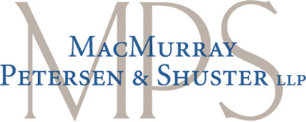 Do you and Your telemarketer Scrub Call Lists?
Scrub against Wireless, Internal, State and Federal DNC lists or document exemption
DNC Policy
IDNC List
Consumer Policy
Wireless / Ported Wireless
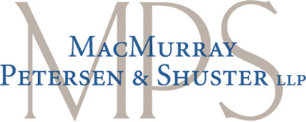 National DNC Registry
General Rule:  may not initiate an outbound telemarketing call to a number that is on the National DNC Registry
Applies to lead generation calls  
Applies to calls to set up face to face appointments
Does not apply to B2B calls
Exceptions:
Express written consent
Established business relationship (EBR)
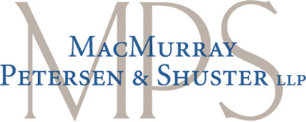 Exemption: Existing Business Relationship
Transactional EBR- 18 months from date of last transaction (measured from date of last payment or provision of service) 
Inquiry EBR- 3 months from date of last inquiry
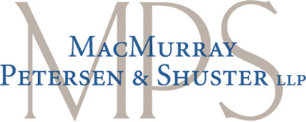 State DNC Rules
The majority of states have enacted some form of DNC program
Most use National DNC Registry as state list 
12 states still operate independent DNC lists
Colorado
Florida
Indiana
Louisiana
Massachusetts
Mississippi



Missouri
Oklahoma
Pennsylvania
Tennessee
Texas
Wyoming
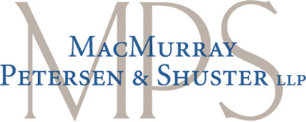 In-House DNC Rules
Requires telemarketers to keep internal database of consumer DNC requests
Keep track of DNC requests by number
Rules apply only to B2C calls*
Express written consent to be called overrides previous DNC request
Re-assigned numbers can be purged from list

* But must honor opt-outs for non-marketing calls made to cell phones using an ATDS or prerecorded message (B2C and B2B)
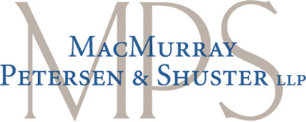 DNC Safe Harbor
Adopt written DNC policies and procedures 
Train all relevant employees on these policies and procedures
Maintain internal DNC list
Scrub non-exempt calls against the National DNC Registry using a version no older than 31 days
Monitor and enforce DNC policies and procedures
Calls made as a result of error
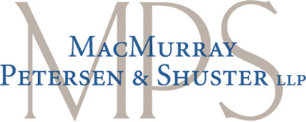 Respond to Consumer Complaints Quickly
They will not go away!
They will not go away!
Inaction is likely to trigger a lawsuit
Difficult position to begin from
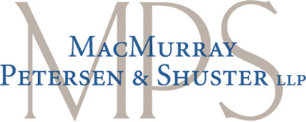 Top 7 Recap
1. Avoid Assisting & Facilitating Liability
2. Are your Scripts Compliant?
3. Do you and your Telemarketer have a Safe Harbor Program?
4. How to Manage Consumer Complaints and Customer Service?
5. Be Aware of “Riskier” Practices
6. Do you and your Telemarketer Scrub Call Lists?
7. Respond to Consumer Complaints Quickly
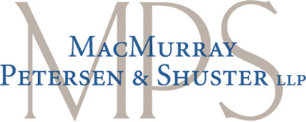 Contact Information
Michele Shuster
mshuster@mpslawyers.com
(614)939-9955
www.mpslawyers.com
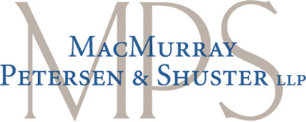